BUSINESS LAW AND INSOLVENCY
OUTLINE
1. Books and Records;  what are adequate records, what are the consequences if they are not adequate, what are the rights of liquidators to obtain your records and your client’s records, what are the consequences for you and your clients (ASIC prosecutions, deemed insolvency, cross claims) and are there any loopholes?

2. Australian corporate and personal insolvency laws as they effect accountants and insolvency practitioners: now and in the future.  The targets of the reform process.

3. Accountants; your “Terms of Trade”, to protect you against clients and the claims of Insolvency Accountants and disgruntled clients (e.g., updating ASIC records, responsibility for receiving client’s documents)
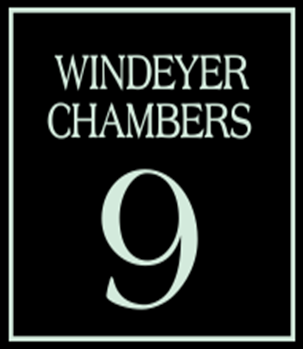 BUSINESS LAW AND INSOLVENCY
The Presenter’s background; Geoffrey McDonald
Insolvency Accountant
1987 became a partner, the youngest ever of an accounting firm, aged 23
1988 became a registered liquidator, then also registered as an auditor, tax agent and then Trustee in bankruptcy
I went to the Bar in the late 1990s.
I was told that I was the first person to be granted a Practicing certificate as a barrister whilst also practicing as an accountant.
I soon became National Chairman of Hall Chadwick.
Left accountancy to practise as a Barrister in 2008.
As Albert Einstein once said; 
“the fate of the old one, recognises the culture of the young”
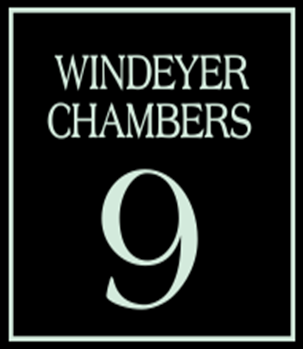 BUSINESS LAW AND INSOLVENCY

Disclaimer; this presentation and these papers are not legal advice.  They are not meant to capture all of the issues and provide all of the answers which may be relevant to each of the subjects. 

Suggestions (as we go) for Accountants regarding their Terms of Trade or Engagement letter

Blood Moon; Sydney maximum eclipse 9:18pm tonight (about 12 minutes)
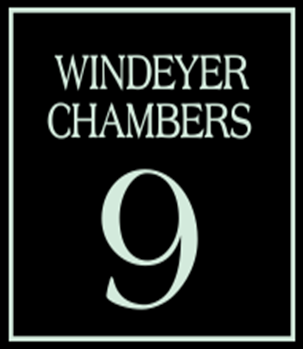 BUSINESS LAW AND INSOLVENCY

ASIC INFO 76 GUIDE ON BOOKS AND RECORDS

CORPORATIONS ACT, PART 9.3----BOOKS
•	1300 Inspection of books  
•	1301 Location of books on computers  
•	1303 Court may compel compliance  
•	1304 Translations of instruments  
•	1305 Admissibility of books in evidence  
•	1306 Form and evidentiary value of books  
•	1307 Falsification of books
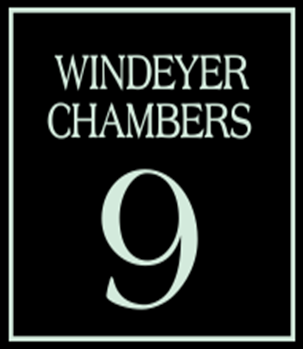 BUSINESS LAW AND INSOLVENCY
CORPORATIONS ACT 2001 - SECT 1306
Form and evidentiary value of books
             (1)  A book that is required by this Act to be kept or prepared may be kept or prepared:
                     (a)  by making entries in a bound or looseleaf book; or
                     (b)  by recording or storing the matters concerned by means of a mechanical, electronic or other device … 
(2)  Subsection (1) does not authorise a book to be kept or prepared by a mechanical, electronic or other device unless:
                     (a)  the matters recorded or stored will be capable, at any time, of being reproduced in a written form; or
                     (b)  a reproduction of those matters is kept in a written form approved by ASIC.
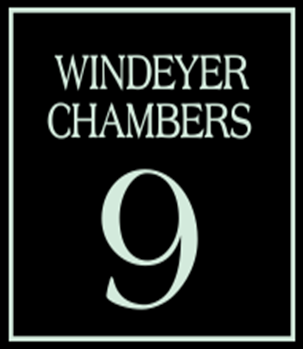 BUSINESS LAW AND INSOLVENCY
CORPORATIONS ACT 2001 - SECT 1301
Location of books on computers
(1)  This section applies if:
                     (a)  a corporation records, otherwise than in writing, matters ( the stored matters ) this Act requires to be contained in a book; and
                     (b)  the record of the stored matters is kept at a place ( the place of storage ) other than the place ( the place of inspection ) where the book is, apart from this section, required to be kept; and
                     (d)  the corporation has lodged a notice:
(2)  Subject to subsection (4), the corporation is taken to have complied with the requirements of this Act   (see the ASIC Notice)
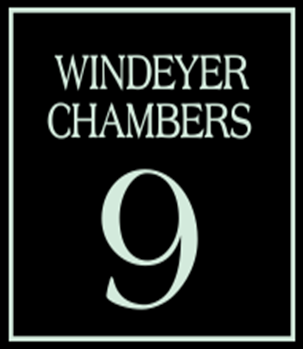 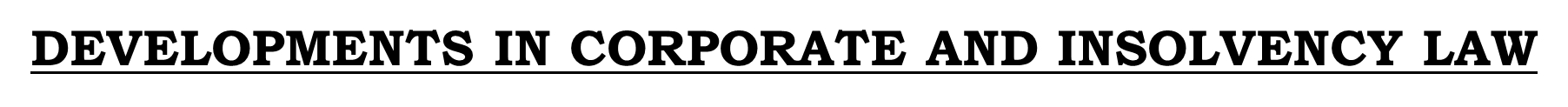 Books and records  (CASE 1)

136 One further matter should be mentioned concerning these minutes… Section 251A(1) relevantly provides that the company:
... must keep minute books in which it records within 1 month:
(a) proceedings and resolutions of meetings of the company's members; ...

137 …Section 251A(6) provides that a minute that is so recorded and signed is evidence of the proceeding, resolution or declaration to which it relates, unless the contrary is proved.

138 Section 251A(6) is only engaged when there has been strict compliance with the requirements of s 251A(1), including that the minute be recorded in a minute book within one month of the meeting: ASIC v Macdonald (No 11) at [70]-[71] (Gzell J).
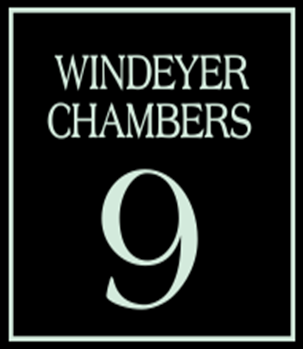 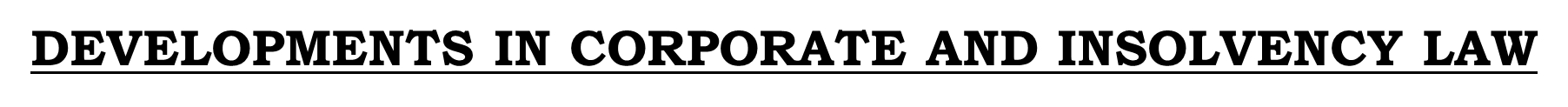 Books and records


141 Here, the minutes of the 2002 and 2003 AGMs were exhibited to an affidavit of Ricards, but no evidence was given that these minutes were recorded in a minute book of the company within a month of the meeting. Nor is there any reason to infer that this occurred. No strict compliance with s 251A(1) of the Corporations Act was established as required: see Warner Capital Pty Ltd v Shazbot Pty Ltd [2020] NSWCA 121 at [114] (Gleeson JA, Macfarlan and Meagher JJA agreeing).

142 Accordingly, s 251A(6) of the Corporations Act was not engaged and the general provision in s1305(2) cannot assist the respondents: see [138]-[140] above.

Mualim v Dzelme [2021] NSWCA 199 (3 September 2021)
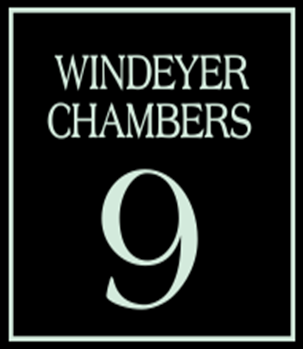 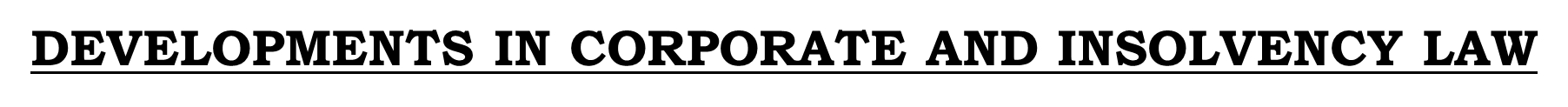 Books and records (CASE 2)

152 That is, the obligation to keep financial records under section 286 is twofold: first, to keep records which record the company's transactions and financial performance sufficient to enable financial statements to be prepared; and, secondly, to retain those records for seven years. The records which must be retained are not simply the financial statements that were prepared from the financial records, but the underlying financial records from which the financial statements were prepared. 

155 It is not clear why the liquidator is obliged to conduct examinations before seeking a finding that a company has not complied with its record keeping obligations. Apart from a handful of documents produced shortly before or during the hearing, neither the husband or wife produced any invoices, receipts, documents of "prime entry" such as the cash book and journal, ledgers, working papers or supporting source documents needed to "explain" the methods used to prepare the draft financial statements and any adjustments made in them

In the matter of ZH International Pty Ltd (in liquidation) [2022] NSWSC 2 (2 February 2022)
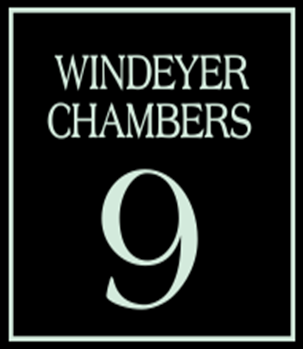 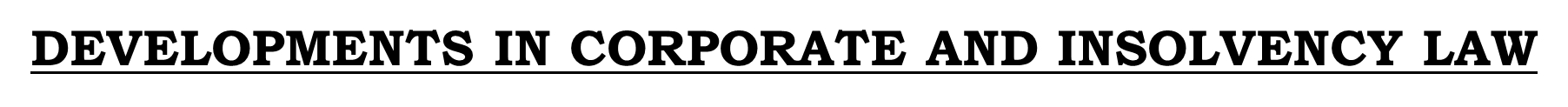 Books and records (Case 3)

2689 “Financial records” are defined in s 9 to include: invoices, receipts, orders for the payment of money, bills of exchange, cheques, promissory notes and vouchers; documents of prime entry; and working papers and other documents needed to explain the methods by which financial statements are made up; and adjustments to be made in preparing financial statements. It has been held that the records required to be kept under s 286 include a balance sheet, profit and loss statement and a cash flow statement (ASIC v ABC Fund Managers at [44]). The authors of Austin & Black further note that the keeping of a general ledger appears to be one of the “minimum requirements” of this section (referring to Van Reesema v Flavel (1992) 7 ACSR 225; 10 ACLC 291 (Van Reesema v Flavel) at 295; Love v ASC (2000) 36 ACSR 363; [2000] WASCA 404 at [59] per Owen J), and that this requirement is not met by keeping the source material from which a set of books may be written up (again citing Van Reesema v Flavel and ASIC v ABC Fund Managers). 

2690 … In Love v ASIC, it was said that failure to record loan transactions and to carry out proper account reconciliations provided sufficient evidence to establish contravention of the section.

In the matters of Earth Civil Australia Pty Ltd, RCG CBD Pty Ltd, Bluemine Pty Ltd, Diamondwish Pty Ltd and Rackforce Pty Ltd (all in liq) [2021] NSWSC 966 (6 August 2021)
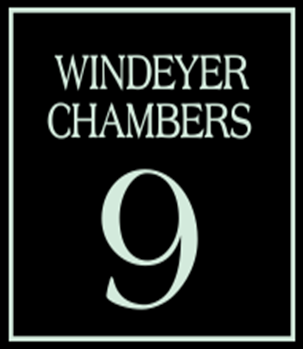 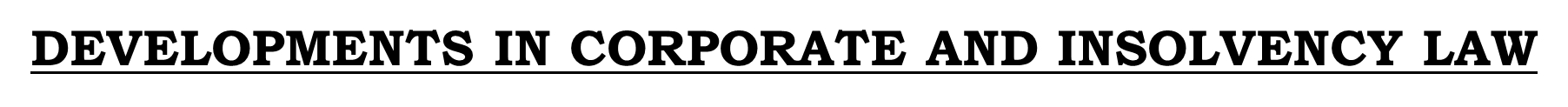 Books and records (case 4)

Receivers of trust assets sought judicial advice in relation to the character, enforceability and priority of various entitlements to trust assets.

The advice concerned unpaid beneficiaries' entitlements, as well as the application of the priority regimes under the Bankruptcy Act 1966 (Cth) (Bankruptcy Act), Corporations Act 2001 (Cth) (Corporations Act) and Personal Property Securities Act 2009 (Cth) (PPSA).

If a beneficiary of a trust in respect of whom an unpaid entitlement exists, but no vested interest in the property of the trust exists, the entitlements may be treated as a debt claimable by the relevant party as a creditor of the relevant trustee, and the party is entitled to be subrogated to the trustee's right to exoneration.

Francis (Trustee), in the matter of Fotios (Bankrupt) v Helios Corporation Pty Ltd [2022] FCA 199.
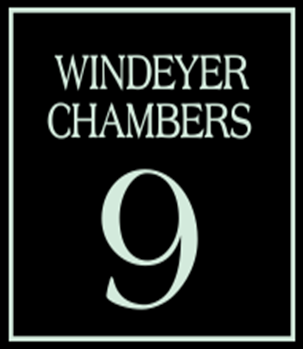 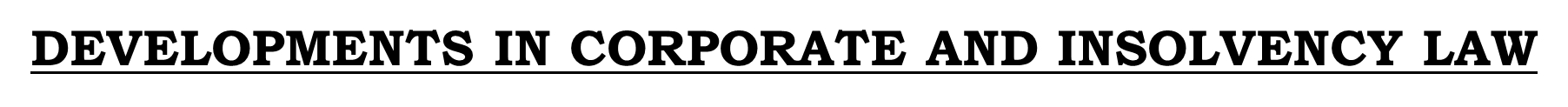 Books and records


How does a client maintain a Minute book or Share Registry in the age of paperless commerce?

•	Section 12 of the Electronic Transactions Act 1999 (Cth) provides that if, under a law of the Commonwealth, a person is required to retain records of information (both information in paper form and electronic communication such as emails), that requirement is satisfied by recording the information in electronic form.

•	Section 1306 of the Corporations Act 2001 (Cth) permits companies to prepare and store their books in a “mechanical, electronic and other device”

•	Matters stored in the device must be able to be reproduced “at any time” in written form and companies are required to take reasonable precautions to protect its records against damage and tampering 

CORPORATIONS ACT 2001 - SECT 288
             (1)  If financial records are kept in electronic form, they must be convertible into hard copy. Hard copy must be made available within a reasonable time to a person who is entitled to inspect the records.
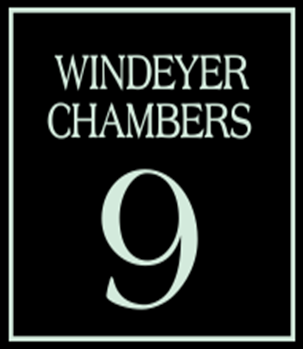 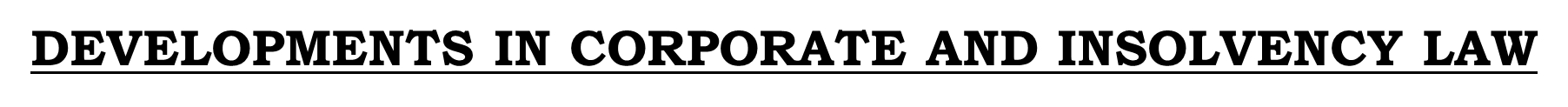 Books and records


Can an accountant refuse to provide his/her work papers to the Liquidator?

CORPORATIONS ACT 2001 - SECT 530B
Liquidator's rights to company's books
             (1)  A person is not entitled, as against the liquidator of a company:
                     (a)  to retain possession of books of the company; or
                     (b)  to claim or enforce a lien on such books;
but such a lien is not otherwise prejudiced.

             (2)  Paragraph (1)(a) does not apply in relation to books of which a secured creditor of the company is entitled to possession otherwise than because of a lien, but the liquidator is entitled to inspect, and make copies of, such books at any reasonable time.
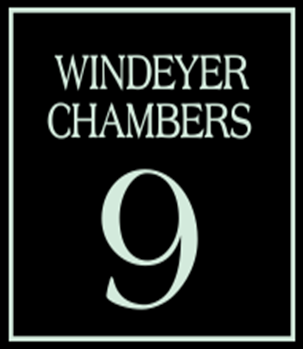 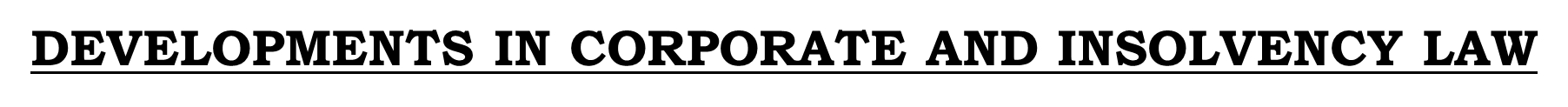 Books and records

Can an accountant “update the records”, after the company has been placed into external administration (with access to MYOB etc?)  


CORPORATIONS ACT 2001 - SECT 198G
Exercise of powers while company under external administration
Powers of officers while company under external administration

             (1)  While a company is under external administration, an officer of the company must not perform or exercise a function or power of that office.


(see CASE, following)

Also, new ROCAP form
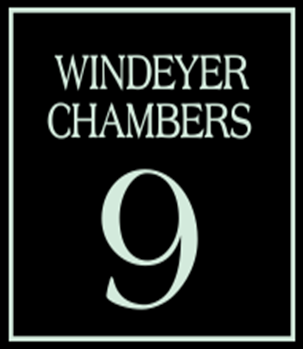 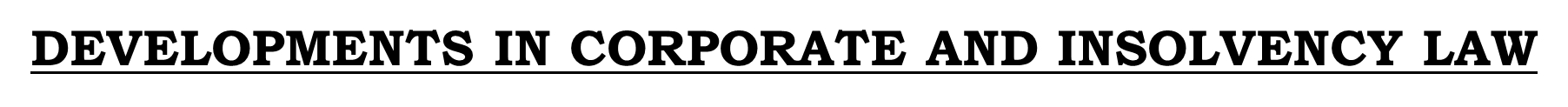 Books and records/Director Related Transactions (Case 5)

450 In the Liquidator’s Examination, Mr Vartuli  (the accountant) said that, nonetheless, he for some reason backdated the write offs to the dates that appear in the General Ledger.
451 Despite Mr Vartuli’s evidence, and despite the fact that Mr Yazbek and Mr Sweeney had admitted in their List Response that the Shareholders’ Loans were “written off on or about 6 February 2017”, in closing submissions it was submitted on their behalf:
“While the assertions of the write offs suggest that they took place around the time of the 6 February 2017, the general ledger of Atlas in fact shows that the write offs took place between 1 and 11 November 2016.”

Fitz Jersey Pty Ltd v Atlas Construction Group Pty Ltd (in liq); [2021] NSWSC 1692 (22 December 2021)
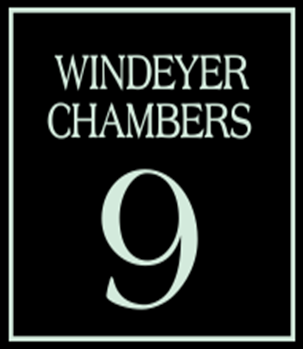 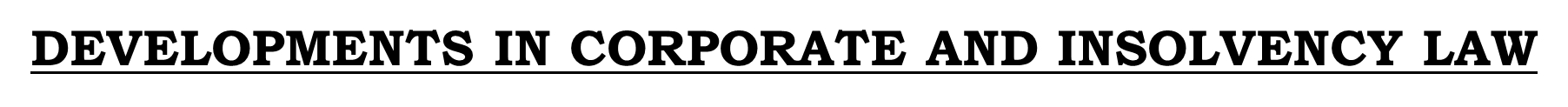 Books and records/Director Related Transactions (Case 5)

1242 The loans were written off. That is, they were forgiven.
1243 Fitz Jersey contends that the writing off of the Shareholders’ Loans was an unreasonable director-related transaction for the purposes of s 588FDA of the Corporations Act.
1250 …
(a) there was no benefit to Atlas in entering into the transaction (it was in substance a gift made by Atlas to the shareholders);
(b) there was a detriment to Atlas as a result of the transaction as it lost a chose in action against Kebzay and Sweenham of $449,085 for Kebzay and $6,000 for Sweenham; and
(c) there was an obvious, and corresponding, benefit to Kebzay and Sweenham.
1251 In those circumstances, I am satisfied that a reasonable person in Atlas’s position would not have written off the loans and that, accordingly, they were unreasonable director-related transactions for the purposes of  s 588FDA  of the Corporations Act.


Fitz Jersey Pty Ltd v Atlas Construction Group Pty Ltd (in liq); [2021] NSWSC 1692 (22 December 2021)
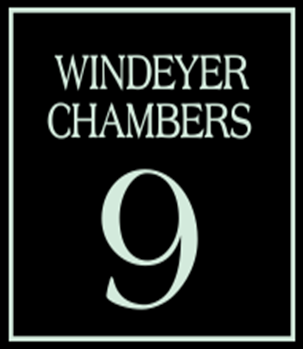 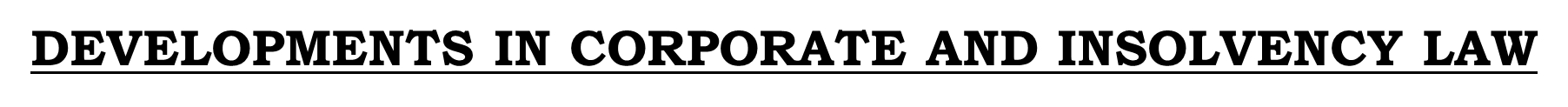 Insolvent trading;  failure to keep books (Case 6)

30 On the basis of the evidence referred to at [24]-[29] above, I find that the Company did not keep the books and records required by s 286 of the Corporations Act during the whole of the period after its incorporation on 11 August 2014.
54.   I accept the plaintiffs’ submission that the Company’s general ledger and draft financial statements for the 2016 financial year are books kept by the Company under a requirement of the Corporations Act within the meaning of s 1305, notwithstanding my finding that they were not sufficient to satisfy the requirements of s 286 of the Corporations Act: Australian Securities and Investments Commission v Rich (2005) 216 ALR 320; (2005) 191 FLR 385; (2005) 53 ACSR 752; (2005) 23 ACLC 838; [2005] NSWSC 417 at [238]- [265].
In the matter of Bryve Resources Pty Ltd [2022] NSWSC 647 (23 May 2022)
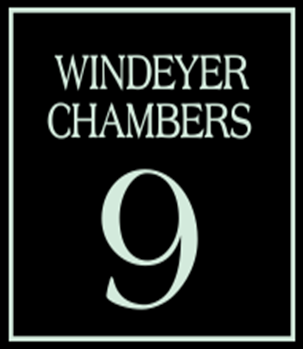 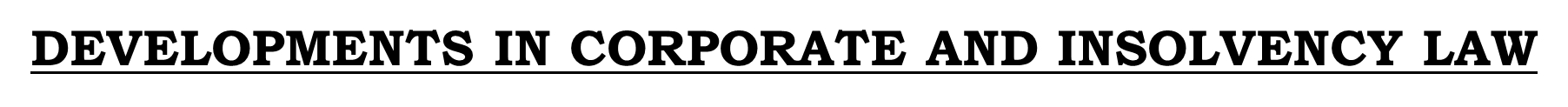 Insolvent trading;  failure to keep books (Case 7)

61 There is no general principle that a liquidator cannot rely upon accounts to establish that a company was insolvent at a particular time unless those accounts are ‘reconciled’ with other available accounting information. The critical question is whether the accounts are, objectively, sufficiently reliable — when considered with the other evidence in the case — to enable the court to determine the company’s solvency at the relevant time. If they are, the liquidator does not have to undertake an exhaustive process of comparing the accounts with all other available accounting information for the purpose of resolving all possible inconsistencies between them.
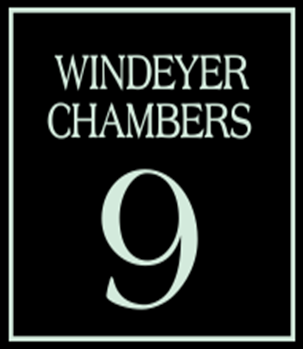 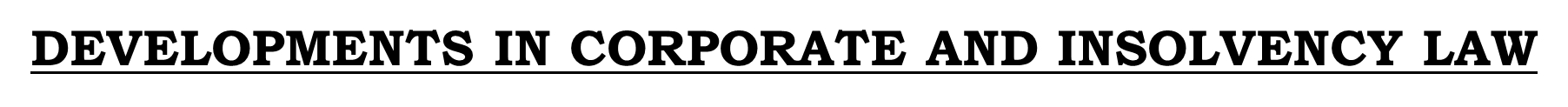 Insolvent trading;  failure to keep books (Case 7)
130 The associate judge’s finding that the April 2018 accounts complied with s 286 of the Act supports their prima facie reliability under s 1305 of the Act. That is because those accounts were found to ‘correctly record and explain [the Company’s] transactions and financial position and performance’ and could ‘enable true and fair financial statements to be prepared and audited’.
131 The prima facie reliability of the April 2018 accounts under s 1305 of the Act is also supported by the facts that those accounts were prepared by the Company’s external accountants, Carrington Myers… The accounts were provided to the Liquidator and substantially similar accounts were produced to the Court by Carrington Myers pursuant to subpoena. The associate judge was entitled to assume, in the absence of evidence to the contrary, that Carrington Myers had acted professionally in preparing the accounts. The associate judge apparently did so, as he stated that ‘no evidence was provided to the Court that either set of accounts relied upon were defective’.
Quin v Vlahos [2021] VSCA 205 (28 July 2021)
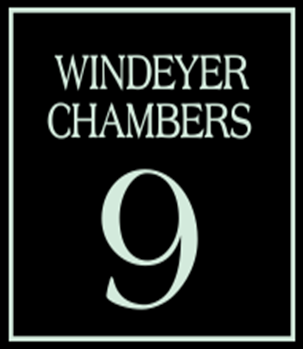 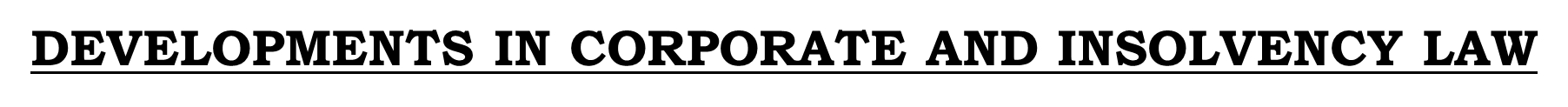 CONSEQUENCES;  Insolvent Trading
FUTURE DEVELOPMEMTS; Safe Harbour

“As we have previously highlighted, safe harbour is not a ‘state’ or ‘status’ that a company enters. It is a set of actions which may offer protection to directors from insolvent trading liabilities in the event the company ends up in liquidation.”

Australian Restructuring Insolvency and Turnaround Association (ARITA)

Review of the insolvent trading safe harbour - Final report
24 March 2022
https://treasury.gov.au/publication/p2022-p258663-final-report
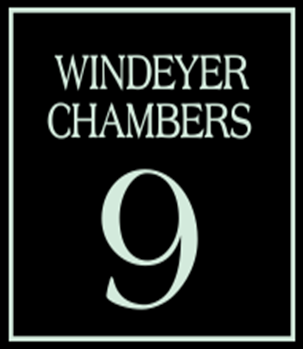 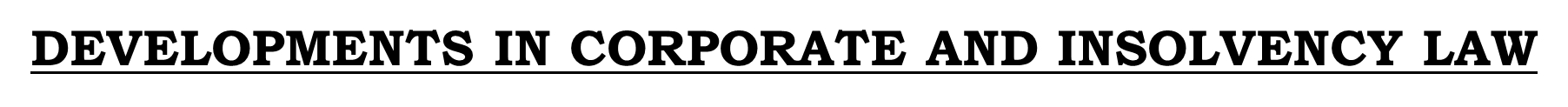 FUTURE DEVELOPMEMTS; Safe Harbour

Safe harbour is also not a public process. It relates to confidential board decisions and does not usually become public unless the company enters a formal insolvency process (and even then, there is little public data available). There are good reasons for this: publicising a company’s financial distress during a period of safe harbour can have dire consequences for its liquidity and ongoing ability to trade.
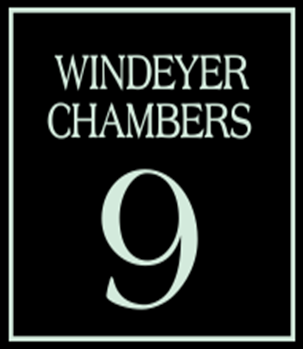 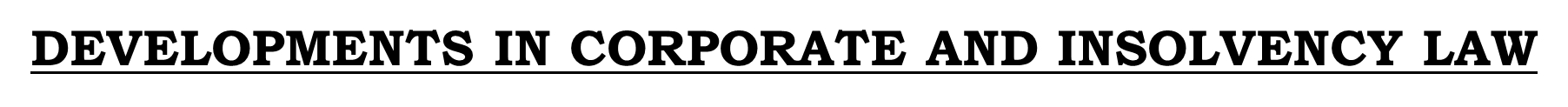 FUTURE DEVELOPMEMTS; Safe Harbour
588GA(2)  For the purposes of (but without limiting) subsection (1), in working out whether a course of action is reasonably likely to lead to a better outcome for the company, regard may be had to whether the person:
(a)  is properly informing himself or herself of the company's financial position; or
(b)  is taking appropriate steps to prevent any misconduct by officers or employees of the company that could adversely affect the company's ability to pay all its debts; or
(c)  is taking appropriate steps to ensure that the company is keeping appropriate financial records consistent with the size and nature of the company; or
(d)  is obtaining advice from an appropriately qualified entity who was given sufficient information to give appropriate advice; or
(e)  is developing or implementing a plan for restructuring the company to improve its financial position.
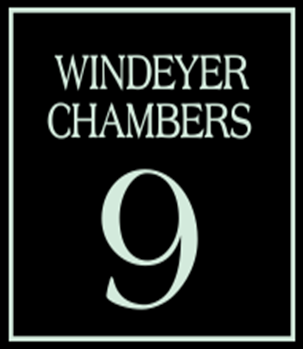 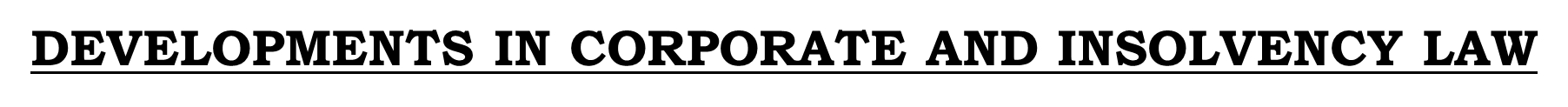 FUTURE DEVELOPMEMTS; Safe Harbour

304 It is apparent from these provisions that the expression “statement of financial position” is used in AASB 101 to refer to the balance sheet of the company. But equally, as the Anchorage Plaintiffs point out, “financial position” is used in a broader sense to refer to the financial circumstances of the company. So, for example,  s588GA(2) of the Corporations Act states that, for the purpose of determining whether a person is entitled to the safe harbour defence to a claim of insolvent trading that is provided by that section, regard may be had to, among other things, whether the person “is properly informing himself or herself of the company’s financial position”. The reference to “financial position” in this context is plainly broader than the company’s balance sheet. Similarly, a condition precedent to Arrium’s rights under the facility agreements is the provision of a certificate by the directors certifying that the then most recent Accounts “are a true and fair statement of the Group’s financial position as at the date to which they are prepared and disclose or reflect the Group’s actual and contingent liabilities as at that date”. In this context it is said that the reference to the Group’s “financial position” must be a reference to all of the financial information contained in the Accounts.

Anchorage Capital Master Offshore Ltd v Sparkes (No 3); Bank of Communications Co Ltd v Sparkes (No 2) [2021] NSWSC 1025 (17 August 2021)
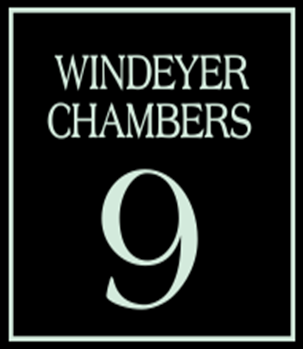 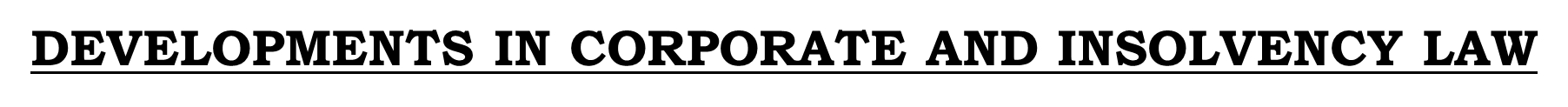 FUTURE DEVELOPMEMTS; Safe Harbour/ ‘pre-insolvency advisers’ 

It takes directors’ trusted advisers knowing about safe harbour so they can point directors towards an ‘appropriately qualified entity’ for advice. We know that directors and advisers are not knowledgeable about safe harbour and we know that there is confusion about who is an ‘appropriately qualified entity’ to undertake an appropriate safe harbour engagement. There is also evidence that the influence of unregulated ‘pre-insolvency advisers’ is negatively influencing the appropriate steps being taken by directors in financial distress.

ARITA submission to Treasury
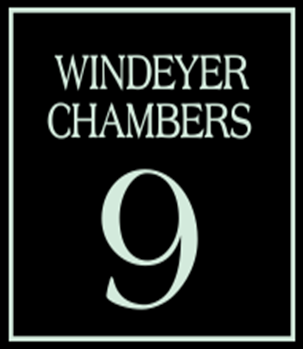 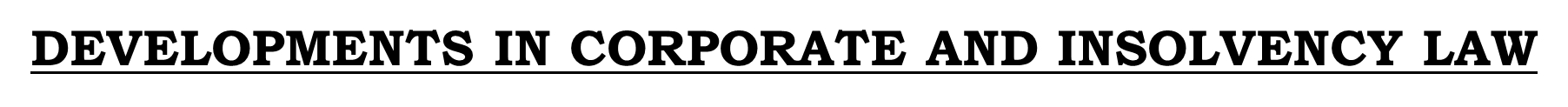 Insolvent trading/Safe Harbour/Records
http://www.austlii.edu.au/cgi-bin/viewdoc/au/legis/cth/consol_act/ca2001172/s588gb.html 
588GB Information or books not admissible to support the safe harbour if failure to permit inspection
When books or information not admissible for the safe harbour
             (1)  If, at a particular time:
                     (a)  a person fails to permit the inspection of, or deliver, any books of the company in accordance with:
                              (i)  a notice given to the person under subsection 438C(3), section 477 or subsection 530B(4); or
                             (ii)  an order made under section 486; or
                            (iii)  subsection 438B(1), paragraph 453F(1)(c), section 453G or subsection 477(3) or 530A(1); or
                     (b)  a warrant is issued under subsection 530C(2) … and any secondary evidence of those books, are not admissible in evidence for the person in a relevant proceeding.
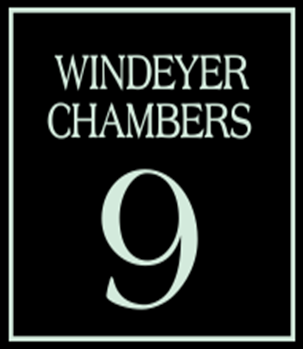 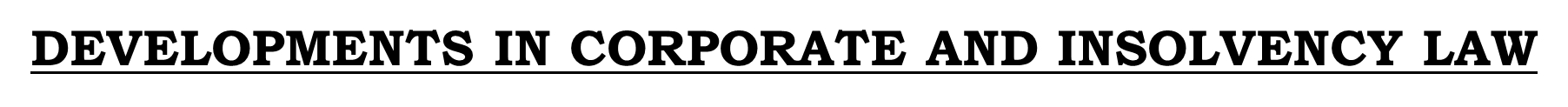 Insolvent trading;  failure to keep books

See ASIC Regulatory Guide 217; Duty to prevent insolvent trading: Guide for directors
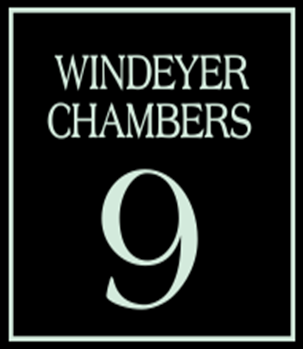 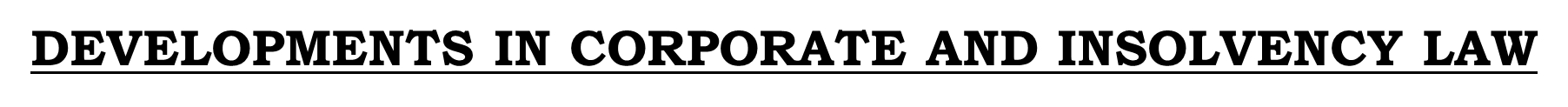 Insolvent trading;  failure to keep books (Case 8)

45 Finally, given my assessments of Mr Bott (director) and Mr Pastro (accountant) as witnesses, I see no basis for accepting Mr Bott's serious allegation that Mr Pastro advised Mr Moore to destroy the company's records. Mr Moore sought to explain the absence of records in his evidence before the Registrar, on the basis that documentary records were lost when the company moved from St Leonards to Neutral Bay early in December 1993, and he said that the computer itself was damaged when dropped by the removalist and was discarded to a rubbish tip. Regardless of whether Mr Moore's account is convincing, there was nothing in it to implicate Mr Pastro.
Tourprint v Bott [1999] NSWSC 581 (15 June 1999)
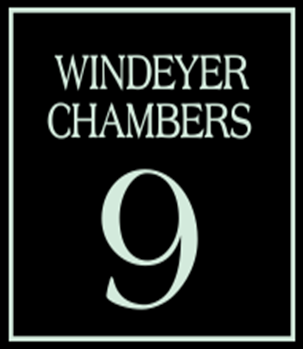 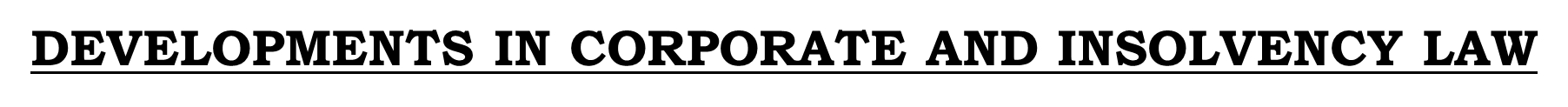 Insolvent trading;  failure to keep books; Loophole

588E (6)  A presumption under subsection (4) or (4A) of this section, applying because of a contravention of subsection 286(2), does not have effect so far as it would prejudice a right or interest of a person, if it is proved that:
                     (a)  the contravention was due solely to someone destroying, concealing or removing financial records of the company; and
                     (b)  none of those financial records was destroyed, concealed or removed by the first-mentioned person; and
                     (c)  the person was not in any way, by act or omission, directly or indirectly, knowingly or recklessly, concerned in, or party to, destroying, concealing or removing any of those financial records.
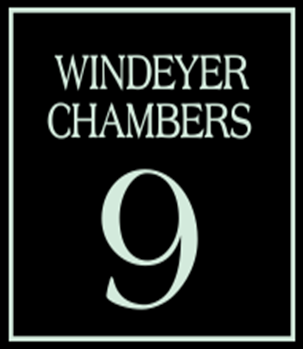 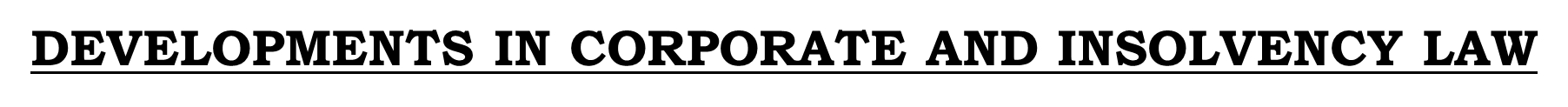 Insolvent trading;  failure to keep books (Case 8)
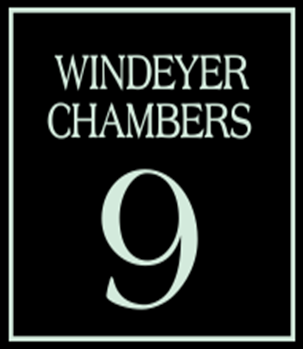 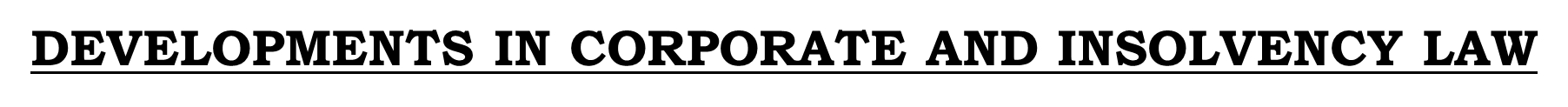 FUTURE DEVELOPMEMTS; Phoenix Companies – Accountants and solicitor’s role


588GAA of the Corporations Act
Object of this Subdivision

The object of this Subdivision is to deter the practice (which may form part of the activity sometimes called phoenixing) of disposing of a company's assets to avoid the company's obligations to its creditors.
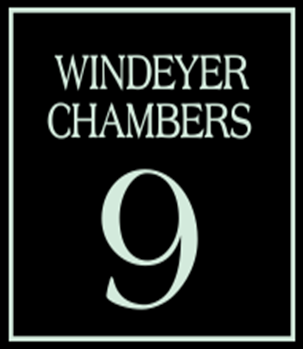 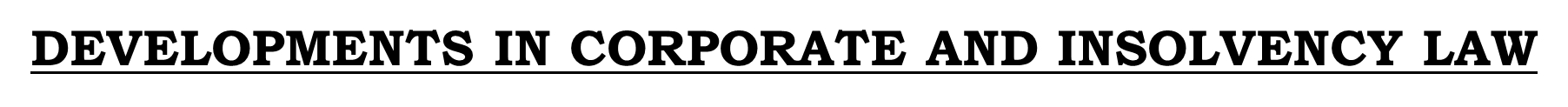 FUTURE DEVELOPMEMTS Phoenix Companies

Corporations Act; Section 588FDB “Creditor-defeating disposition”

A disposition of property of a company is a creditor-defeating
disposition if: 
(a) the consideration payable to the company
for the disposition was less than the lesser of the following at the time
the relevant agreement … was made ... :
the market value of the property;
the best price that was reasonably obtainable for the property, having regard to the circumstances existing at that time; and …
(b)  the disposition has the effect of:
                              (i)  preventing the property from becoming available for the benefit of the company's creditors in the winding-up of the company; or
                             (ii)  hindering, or significantly delaying, the process of making the property available for the benefit of the company's creditors in the winding-up
of the company.
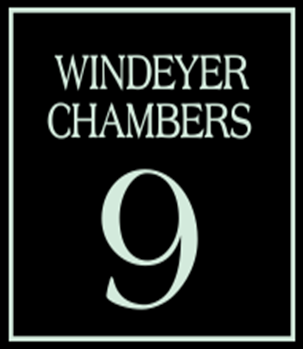 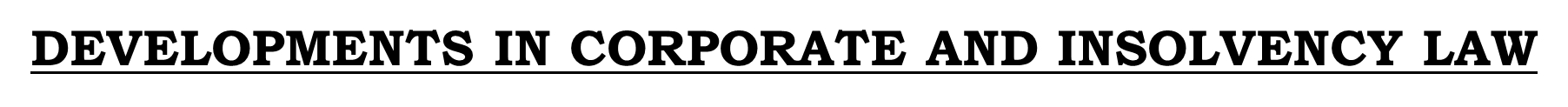 FUTURE DEVELOPMEMTS - Phoenix Companies – Accountants role
Corporations Act; 588GAC 
“Procuring creditor‑defeating disposition”
(1)  A person must not engage in conduct of 
procuring, inciting, inducing or encouraging the making by a company of a disposition of property that results in the company making the disposition of the property …, if:
                              (i)  the company is insolvent;
                             (ii)  the company becomes insolvent because of the disposition or a number of dispositions made at the time of the disposition;
                            (iii)  less than 12 months after the disposition, the start of an external administration (as defined in Schedule 2) of the company occurs as a direct or indirect result of the disposition;
                            (iv)  less than 12 months after the disposition, the company ceases to carry on business altogether as a direct or indirect result of the disposition; … 

Note 1:       Failure to comply with this subsection is an offence: see subsection 1311(1).

COMMENTS
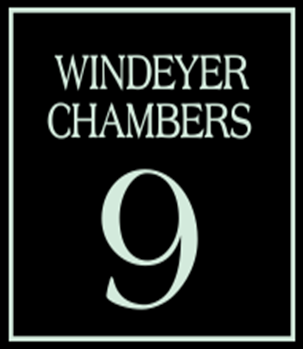 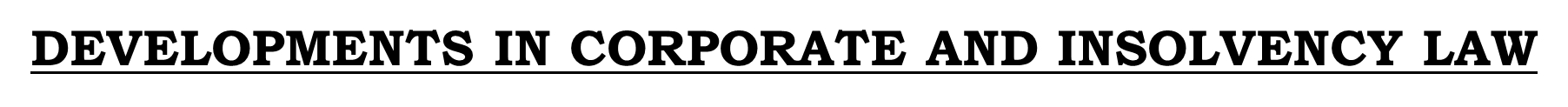 Phoenix Companies – Accountants role
McDonald and Anor v Hanselmann, Matter No 3480/97 [1998] NSWSC 171, Young J.
Followed in Campbell Street Theatre Pty Ltd (receiver and manager appointed) (in liquidation) & Ors v Commercial Mortgage Trade Pty Ltd & Anor [2012] NSWSC 669 (19 June 2012)

“Value is not a matter which is to be decided in a vacuum. Value usually is associated with a person. The pure concept of value is, of course, what a reasonable objective person would pay for the property rather than lose it, but very often property will have a special value to a person because of factors unique to that person. …
Again, when one is looking at a company on the verge of liquidation, one bears in mind the words Shakespeare attributed to Richard the Third "A horse! A horse! My kingdom for a horse!".”
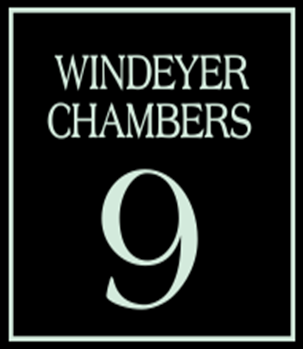 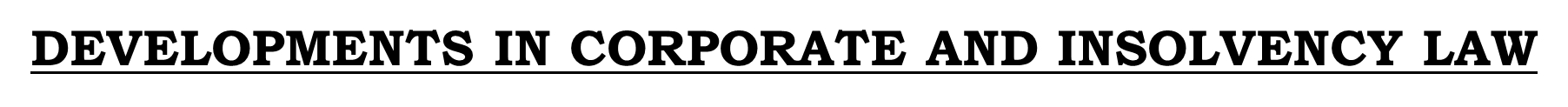 FUTURE DEVELOPMEMTS - Director Related Transactions
588FE Voidable transactions
             (6A)  The transaction is voidable if:
                     (a)  it is an unreasonable director-related transaction of the company; and
                     (b)  it was entered into, or an act was done for the purposes of giving effect to it:
                              (i)  during the 4 years ending on the relation-back day; or
                             (ii)  after that day but on or before the day when the winding up began.

588FDA Unreasonable director-related transactions
 (3)  A transaction may be an unreasonable director-related transaction because of subsection (1):                     (a)  whether or not a creditor of the company is a party to the transaction; and
                     (b)  even if the transaction is given effect to, or is required to be given effect to, because of an order of an Australian court or a direction by an agency.

No Insolvency test
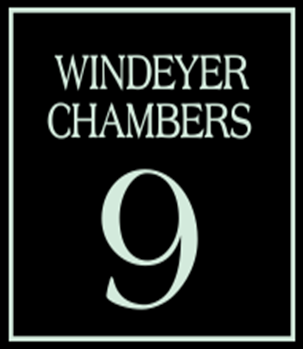 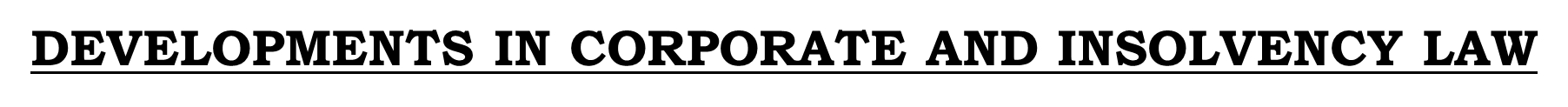 FUTURE DEVELOPMEMTS and REFORMS

Bankruptcy system - options paper
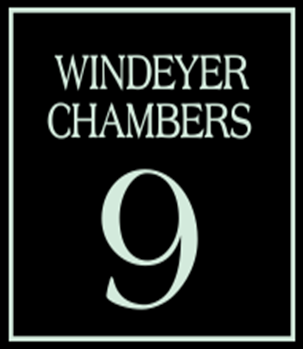 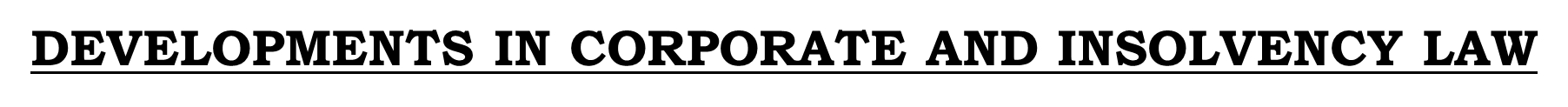 FUTURE DEVELOPMEMTS and REFORMS
Corporate Insolvency in Australia
Terms of Reference (as agreed on 28 September 2022)
 
Inquiry into the effectiveness of Australia’s corporate insolvency laws in protecting and maximising value for the benefit of all interested parties and the economy, including:
recent and emerging trends in the use of corporate insolvency and related practices in Australia, including in regard to:
temporary COVID-19 pandemic insolvency measures, and other policy measures introduced in response to the pandemic that may have had an effect on such trends and practices;
recent changes in domestic and international economic conditions, increases in material and input costs for businesses and inflationary pressures more broadly, and supply shortages in certain industries; and
any other contributory factors or events that have impacted insolvency patterns;
the operation of the existing legislation, common law, and regulatory arrangements, including:
the small business restructuring reforms (2021);
the simplified liquidation reforms (2021);
the unlawful phoenixing reforms (2019); and
the operation of the Personal Property Securities Act 2009 in the context of corporate insolvency;
other potential areas for reform, such as:
unfair preference claims;
trusts with corporate trustees;
insolvent trading safe harbours; and
international approaches and developments;
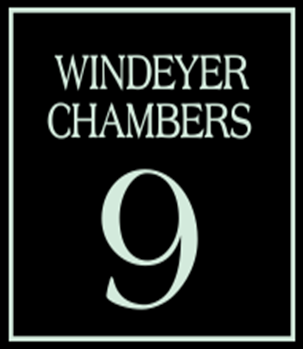 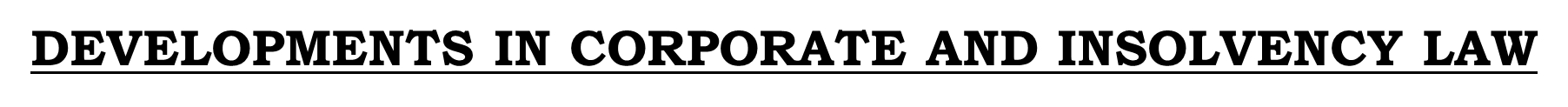 REFORMS

Terms of Reference (as agreed on 28 September 2022)

4. supporting business access to corporate turnaround capabilities to manage financial distress;

the role, remuneration, financial viability, and conduct of corporate insolvency practitioners (including receivers, liquidators, administrators, and small business restructuring practitioners);
the role of government agencies in the corporate insolvency system, including:
the role and effectiveness of ASIC as the corporate insolvency regulator;
the ATO’s role and enforcement approaches to corporate insolvency, and relevant changes to its approach over the course of the COVID-19 pandemic;
the role, funding and operation of relevant bodies, including the Assetless Administration Fund and the Small Business Ombudsman; and    

7. any related corporate insolvency matters.
Also see PERSONAL BANKRUPTCY and AND LIQUIDATION OF A COMPANY, by
AFSA, ASIC and ARITA
“Be wary of untrustworthy advisers”
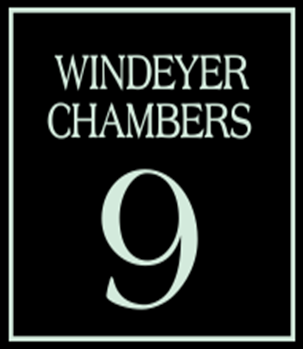 3. Protecting Accountants

Engagement letters

Timing
Contract v legislation (lawyers)
Negotiations (Fair Contract, per ACL)
Requirements (APESB)
Post contract; Payment Issues
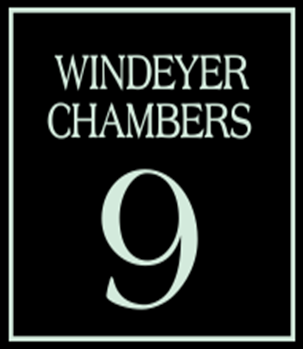 Protecting Accountants

The primary objective of the Accounting Professional & Ethical Standards Board Limited (APESB) is to develop and issue, in the public interest, professional and ethical standards, and other pronouncements that will apply to members of CPA Australia (CPAA), Chartered Accountants Australia and New Zealand (CA ANZ) and the Institute of Public Accountants (IPA), collectively the Professional Bodies.
 
 The objectives of APES 305 Terms of Engagement are to specify a Member in PublicPractice’s professional and ethical obligations in respect of:
 
 
•documentation and communication of the Terms of Engagement to a Client;
•matters to be included in an Engagement Document;
•circumstances in which an Engagement Document should be reissued in respect of a recurring Engagement; and
•limitation of liability schemes.
 
1.4 Members in Public Practice in Australia shall follow the mandatory requirements of APES 305 when they provide Professional Services to Clients. 
(revised APES 305 effective on or after 1 July 2021)
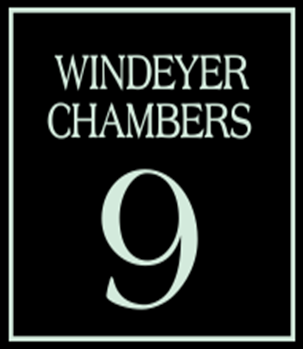 Protecting Accountants

Engagement letters; APES 305 
Purpose of the letter
Objectives of the Engagement
Scope of the Engagement
Engagement output
Relative responsibilities
Involvement of other Members in Public Practice
Fees and billing arrangements
Ownership of documents and data
Confirmation by the Client (of acceptance)
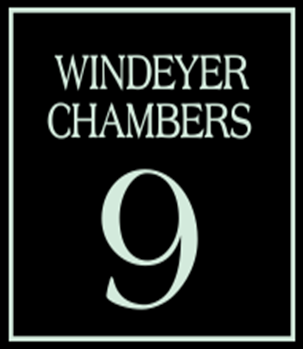 Protecting Accountants

Legal Profession Uniform Law (NSW) No 16a of 2014
206   Security for legal costs
A law practice may take reasonable security from a client for legal costs (including security for the payment of interest on unpaid legal costs) and may refuse or cease to act for a client who does not provide reasonable security.
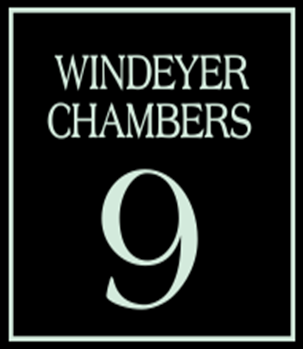 Protecting Accountants
Engagement letters, interesting terms (Security);
“Where our instructions are received on behalf of a company or a company and one or any number of its directors and/or secretaries, then any signature by a director and/or secretary shall constitute a personal guarantee in our favour and a registrable security interest charging as collateral over the company’s assets and undertaking as a general charge and over your the client’s/guarantor’s/director’s, however described, personal assets as a general charge security interest under the Personal Property Securities Act 2010 (Cth), and over land whether held by the company or the individual client/guarantor/director however described, as a charge in favour of Accountants. I unequivocally grant to Accountants an equitable interest over all the property owned or controlled by me. I consent to Accountants lodging a caveat over property owned or controlled by me, to protect their equitable interest.”
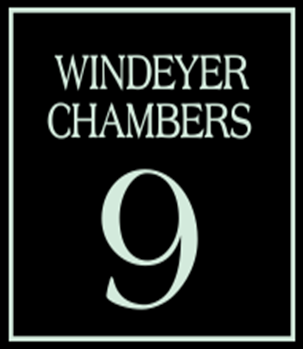 Protecting Accountants
Engagement letters, interesting terms (Security);

As Callaway JA said in the Maxitherm case “It is not uncommon to enter into a transaction on another party’s standard terms and conditions without enquiring what they are. It is often not worth doing so and a sensible commercial risk to run. The law reflects commercial reality by holding the party who does not enquire to such of the other party’s standard terms and conditions as may fairly be regarded as within the risk the first party took.”

Central Cleaning Supplies v Elkerton [2015] VSCA 92 (12 May 2015) at [37]
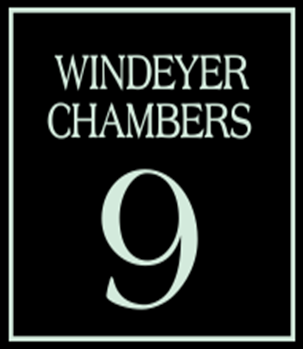 Protecting Accountants
Engagement letters, interesting terms (Security);

49.	Toll (FGCT) Pty Ltd v Alphapharm Pty Ltd [2004] HCA 52; (2004) 219 CLR 165 at 182-183 [47]- [48], where Gleeson CJ, Gummow, Hayne, Callinan and Heydon JJ observed:
... where a man signs a document knowing that it’s a legal document relating to an interest in property, he is, in general, bound by the act of signature. Legal instruments of various kinds take their efficacy from signature or execution. Such instruments are often signed by people who have not read or understood all their terms, but who are nevertheless committed to those terms by the act of signature or execution. It is that commitment which enables third parties to assume the legal efficacy of the instrument. To undermine that assumption would cause serious mischief.
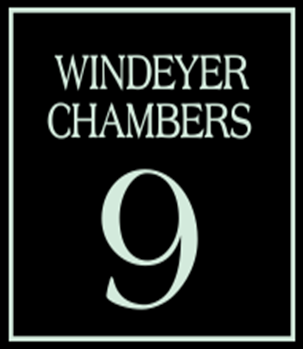 Protecting Accountants
Engagement letters, interesting terms (Security);
In the event that the entity invoiced by us for our services is unable to discharge its liabilities to us, then the entity’s Directors or Trustees agree to personally indemnify us for any such liability.

Consider; 
Personal guarantee, Charge PPS, Charge Land, Lien over tax refund, indemnify for costs incurred as a result of default, Credit Reporting
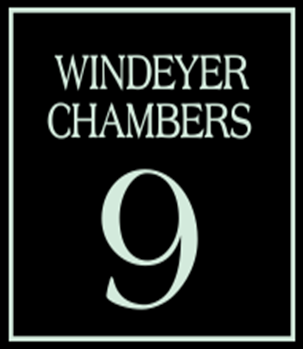 Protecting Accountants
Engagement letters, interesting terms (Acceptance);

If the terms of our engagement are acceptable, please sign the enclosed copy of this engagement letter, initial every page and return it to our office. This engagement letter will be eligible for future years unless concluded by either party to this agreement. If you do not forward your signed copy of engagement letter nor contact us with changes to the engagement, yet continue to provide us with instructions and information regarding your tax and financial affairs the terms and information in this letter will be binding to all parties in this agreement.
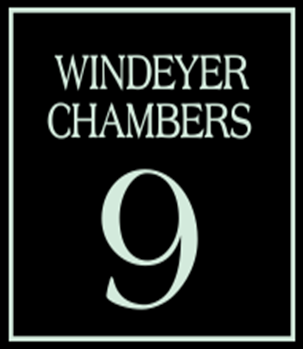 Protecting Accountants
Engagement letters, interesting terms (Client compliance with the law);
“We have a duty to act in your best interests. However, the duty to act in your best interests is subject to an overriding obligation to comply with the law even if that may require us to act in a manner that may be contrary to your interests.  For example, we could not lodge an income tax return for you that we knew to be false in a material respect.”

“We may become ethically required to disclose non-compliance with laws or regulations to a regulatory authority if the non-compliance has a material effect on the work that we perform under this engagement.”
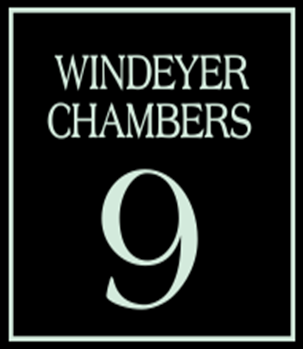 Protecting Accountants
Engagement letters, interesting terms (Registered Office);
“Pursuant to our firm’s role as the Registered Office of your business, from time to time we may be served with documents on your behalf, some of which may be important legal documents.

We shall forward those documents to you as soon as possible, by email to your last known email address and use reasonable endeavours to bring those documents to your attention.

We shall not be liable for any loss arising from those documents not being received or addressed by you.”
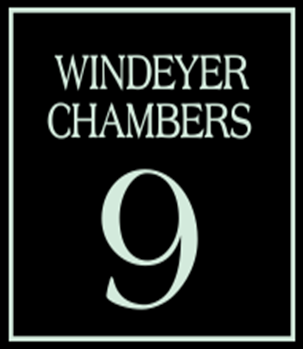 Protecting Accountants
Engagement letters, interesting terms;
“By agreeing to this engagement and accepting these services you acknowledge and agree that your personal information may be stored overseas.”

“Acceptance of our services in conjunction with this engagement document indicates your acceptance of the use of outsourced services as described above. Where the outsourced service requires that the disclosure of personal information to an overseas recipient, a consequence of your consent is that we, your accountants, will be required to take reasonable steps to ensure that Australian Privacy Principles are complied with by the overseas recipients of the Personal Information.”

(Due to Privacy and data security issues) we are not liable for any loss arising from disclosures to persons holding themselves out to be your staff or agents.
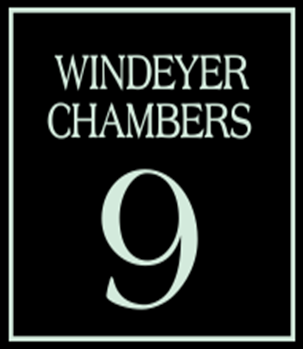 Protecting Accountants
Engagement letters, interesting terms (Indemnity/Commissions);
“Accordingly as part of these terms of engagement you agree to indemnify and release Accountants from all claims for damages arising from the use of cloud based storage or cloud based accounting services arising or resulting from the provision of our services to you.”

“We disclose to our clients any commissions or other fees received as a result of work done”
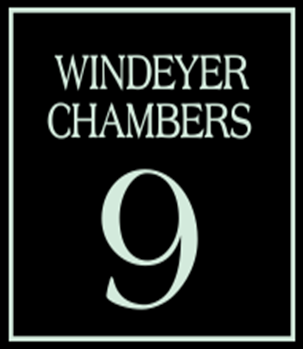 Protecting Accountants
Engagement letters, standard terms;
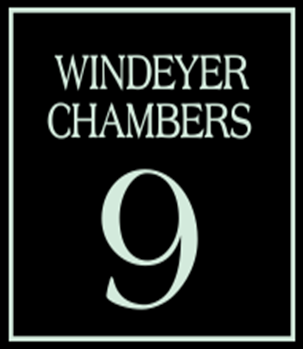 Protecting Accountants
Engagement letters, standard terms;
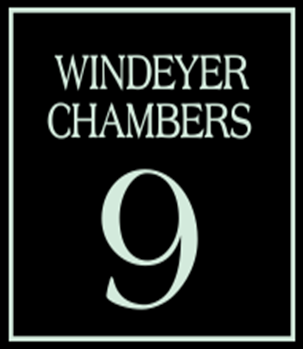